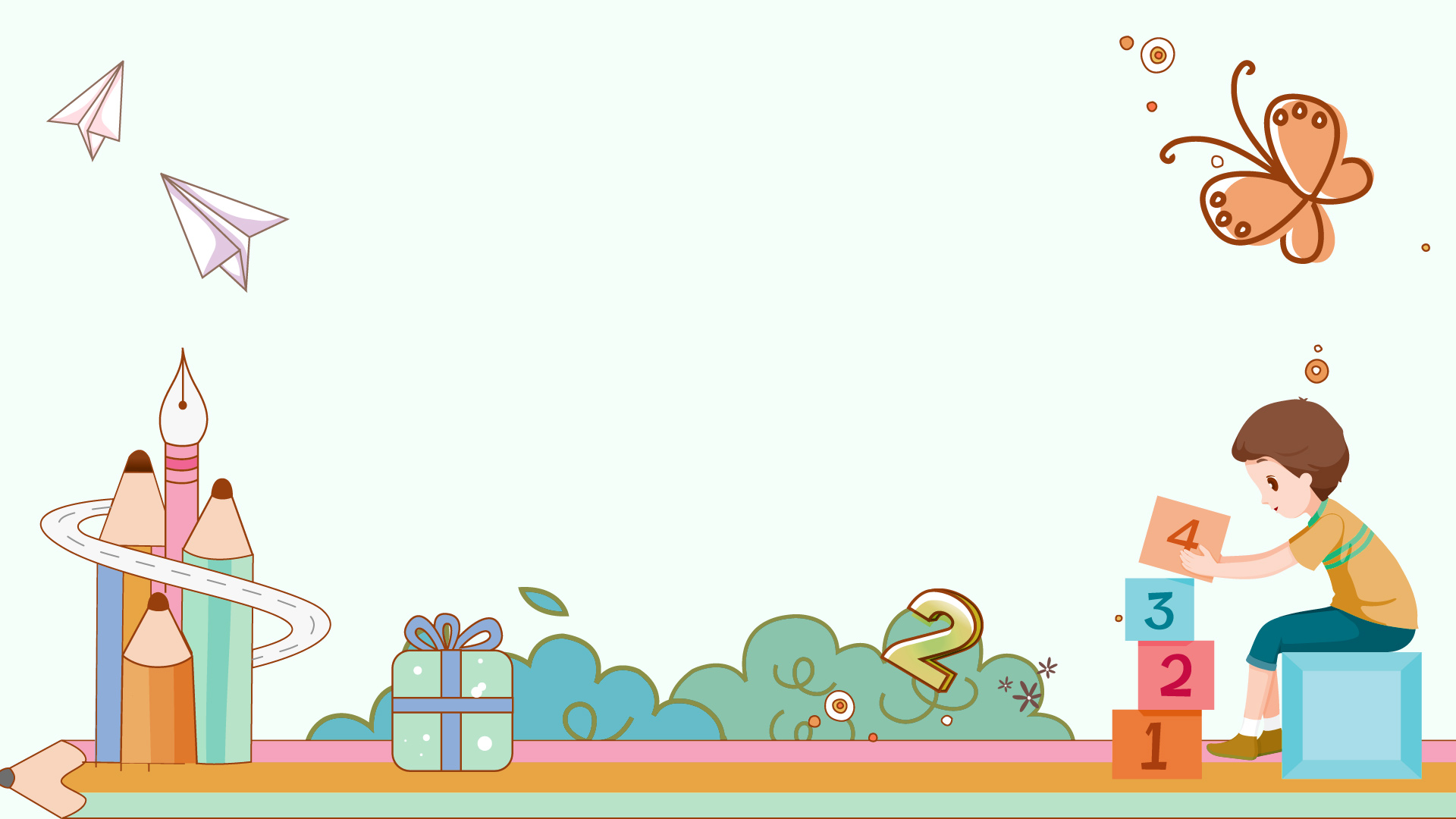 TUẦN 31
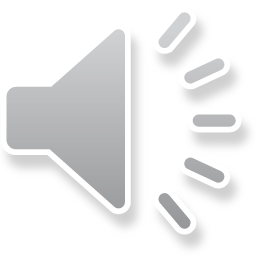 CHÍNH TẢ
TÀ ÁO DÀI VIỆT NAM
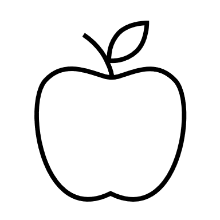 Mục tiêu
Nghe – viết đúng chính tả, trình bày đúng hình thức đoạn văn Tà áo dài Việt Nam.
01
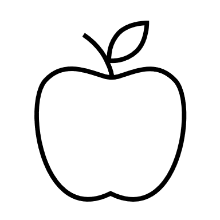 Sắp xếp tên gọi các huy chương, danh hiệu, giải thưởng theo đúng yêu cầu bài tập 2.
02
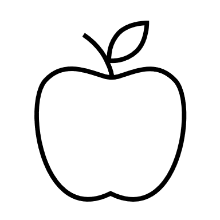 Nắm được cách viết tên các huy chương, danh hiệu, giải thưởng.
03
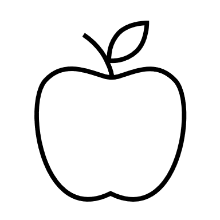 Trình bày bài sạch đẹp
04
Tà áo dài Việt Nam
Áo dài phụ nữ có hai loại: áo tứ thân và áo năm thân. Phổ biến hơn là áo tứ thân, được may từ bốn mảnh vải, hai mảnh sau ghép liền ở giữa sống lưng. Đằng trước là hai vạt áo, không có khuy, khi mặc bỏ buông hoặc buộc thắt vào nhau. Áo năm thân cũng may như áo tứ thân, chỉ có điều vạt trước phía trái may ghép từ hai thân vải, thành ra rộng gấp đôi vạt phải.
      Từ những năm 30 của thế kỉ XX, chiếc  áo dài cổ truyền được cải tiến dần thành chiếc áo dài tân thời.
Đoạn văn tả về điều gì?
Đoạn văn cho biết đặc điểm của hai loại áo dài cổ truyền của phụ nữ Việt Nam. Từ những năm 30 của thế kỉ XX, chiếc áo dài cổ truyền đã cải tiến dần thành chiếc áo dài tân thời
Tìm từ dễ viết sai chính tả
Tà áo dài Việt Nam
Áo dài phụ nữ có hai loại: áo tứ thân và áo năm thân. Phổ biến hơn là áo tứ thân, được may từ bốn mảnh vải, hai mảnh sau ghép liền ở giữa sống lưng. Đằng trước là hai vạt áo, không có khuy, khi mặc bỏ buông hoặc buộc thắt vào nhau. Áo năm thân cũng may như áo tứ thân, chỉ có điều vạt trước phía trái may ghép từ hai thân vải, thành ra rộng gấp đôi vạt phải.
      Từ những năm 30 của thế kỉ XX, chiếc  áo dài cổ truyền được cải tiến dần thành chiếc áo dài tân thời.
Luyện viết từ khó
sống lưng
mảnh vải
khuya
cổ truyền
thế kỉ XX
buộc thắt
vạt  trước
Lưu ý
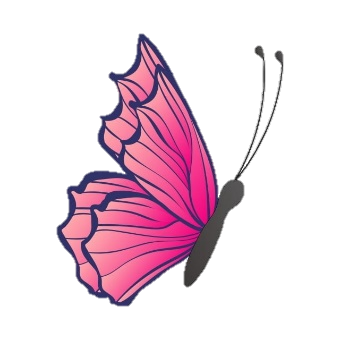 Ngồi viết đúng tư thế, trình bày đúng hình thức đoạn văn.
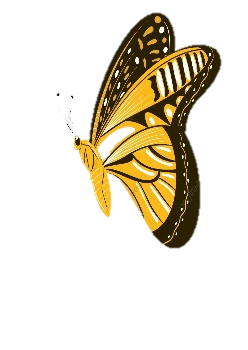 Ghi dấu thanh đúng vị trí.
Đọc lại bài, kiểm tra lỗi chính tả.
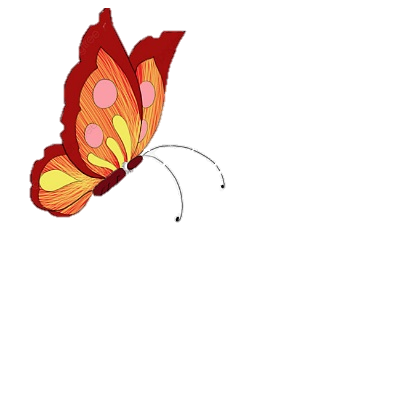 Nghe viết
Luyện tập
2. Xếp tên các huy chương, danh hiệu và giải thưởng nêu trong ngoặc đơn vào dòng thích hợp. Viết lại các tên ấy cho đúng:
a) Giải thưởng trong các kì thi văn hóa, văn nghệ, thể thao:
Giải nhất
Giải nhì
Giải ba
b) Danh hiệu dành cho các nghệ sĩ tài năng:
Danh hiệu cao quý nhất
Danh hiệu cao quý
c) Danh hiệu dành cho cầu thủ, thủ môn bóng đá xuất sắc hằng năm:
Cầu thủ, thủ môn xuất sắc nhất
Cầu thủ, thủ môn xuất sắc
(nghệ sĩ nhân dân, huy chương vàng, quả bóng bạc, huy chương bạc, nghệ sĩ ưu tú, quả bóng vàng, đôi giày vàng, huy chương đồng, đôi giày bạc)
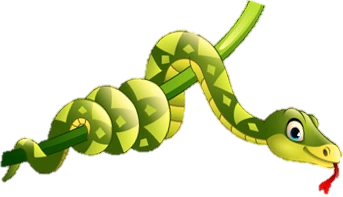 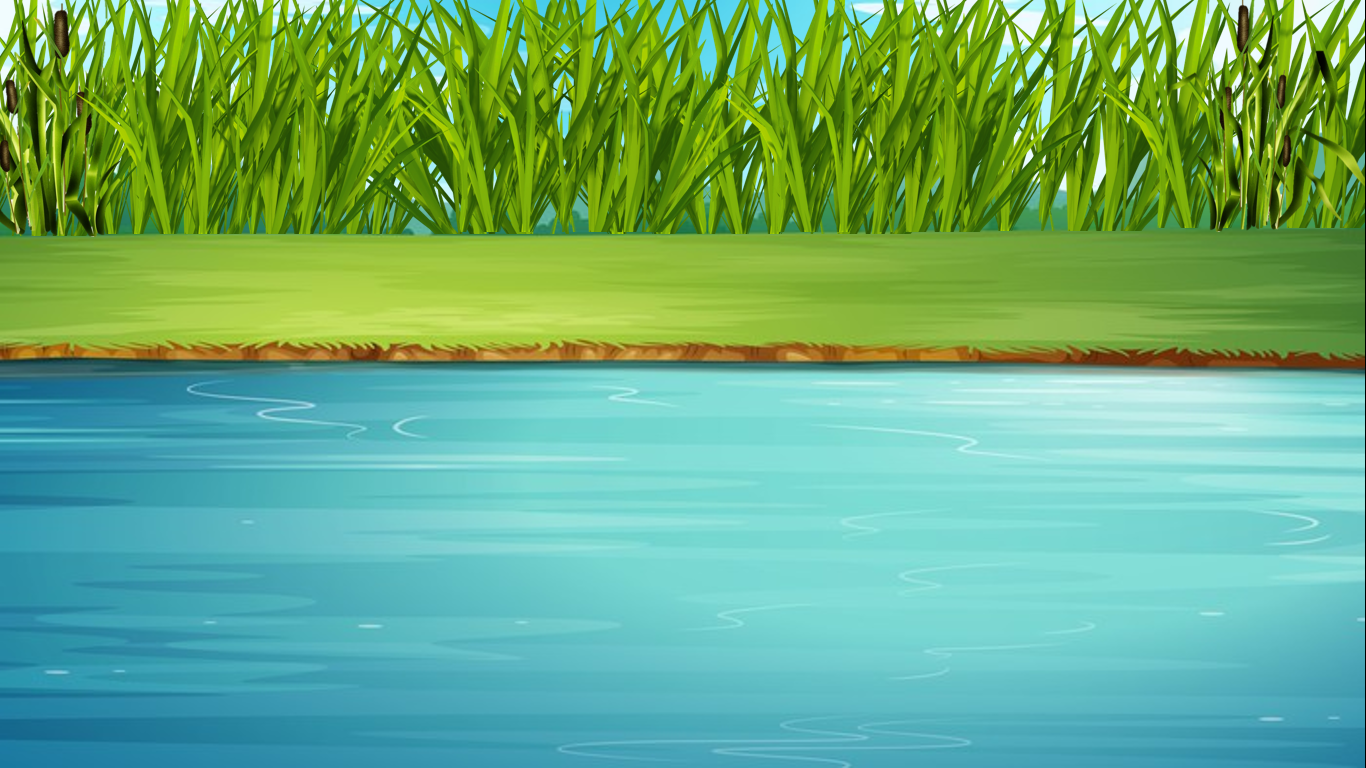 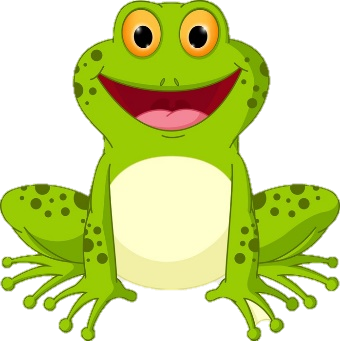 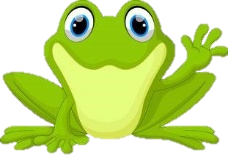 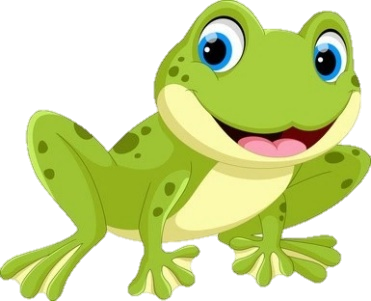 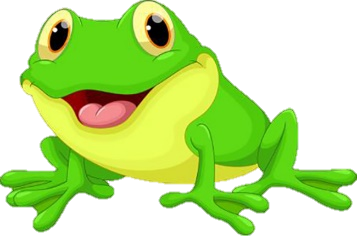 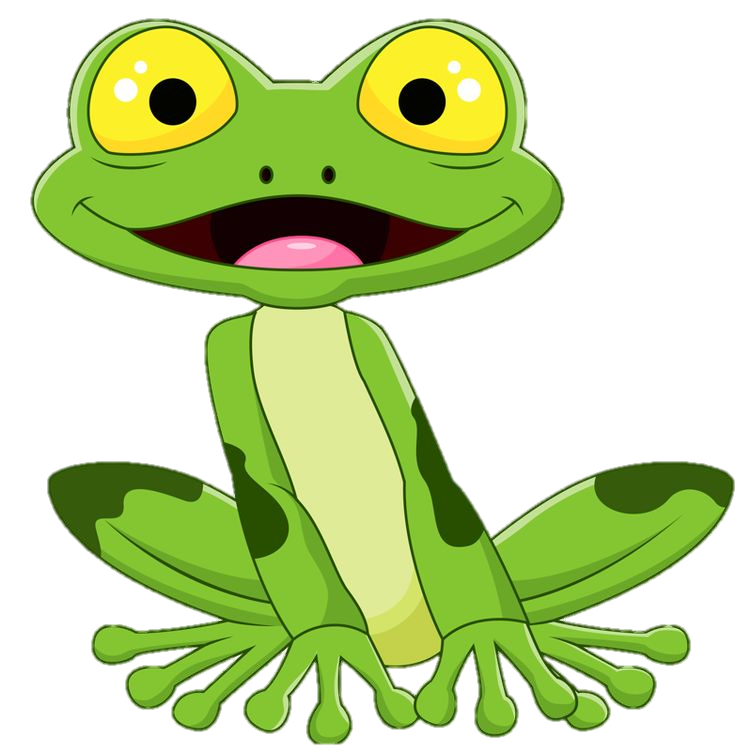 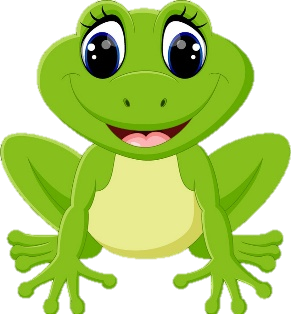 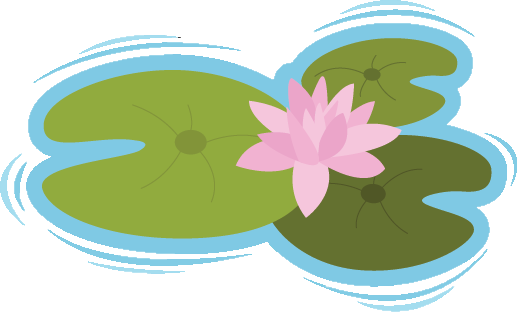 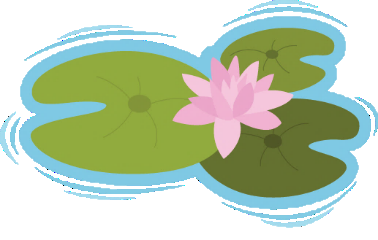 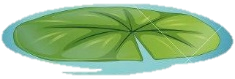 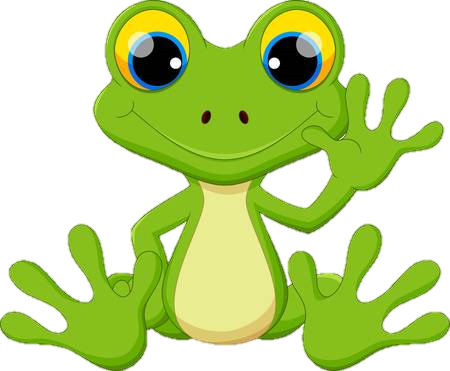 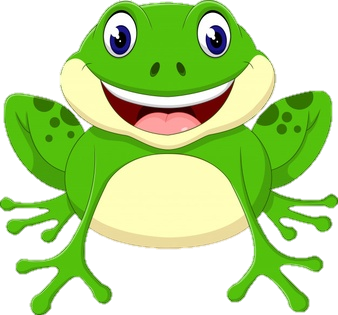 ẾCH XANH MƯU TRÍ
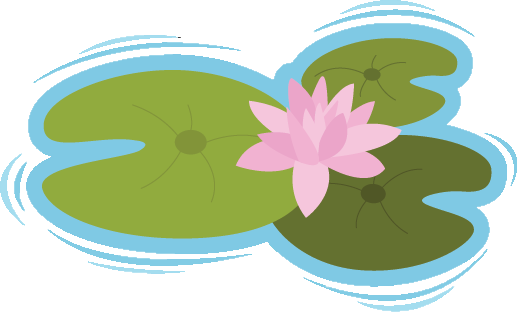 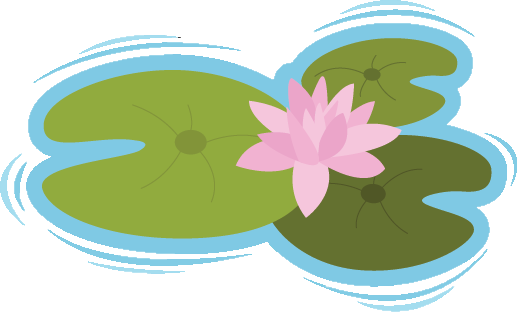 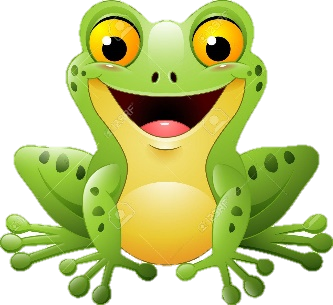 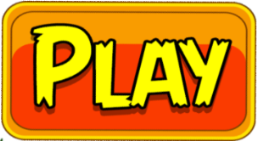 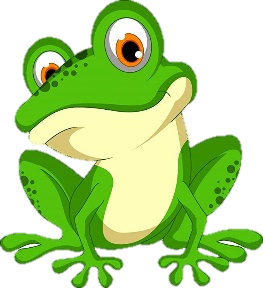 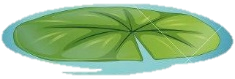 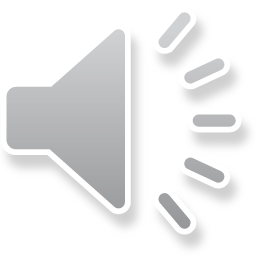 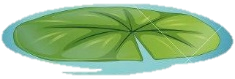 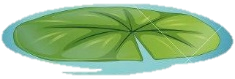 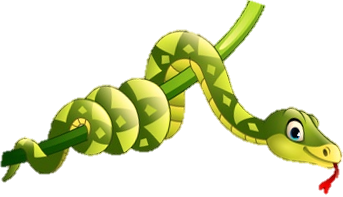 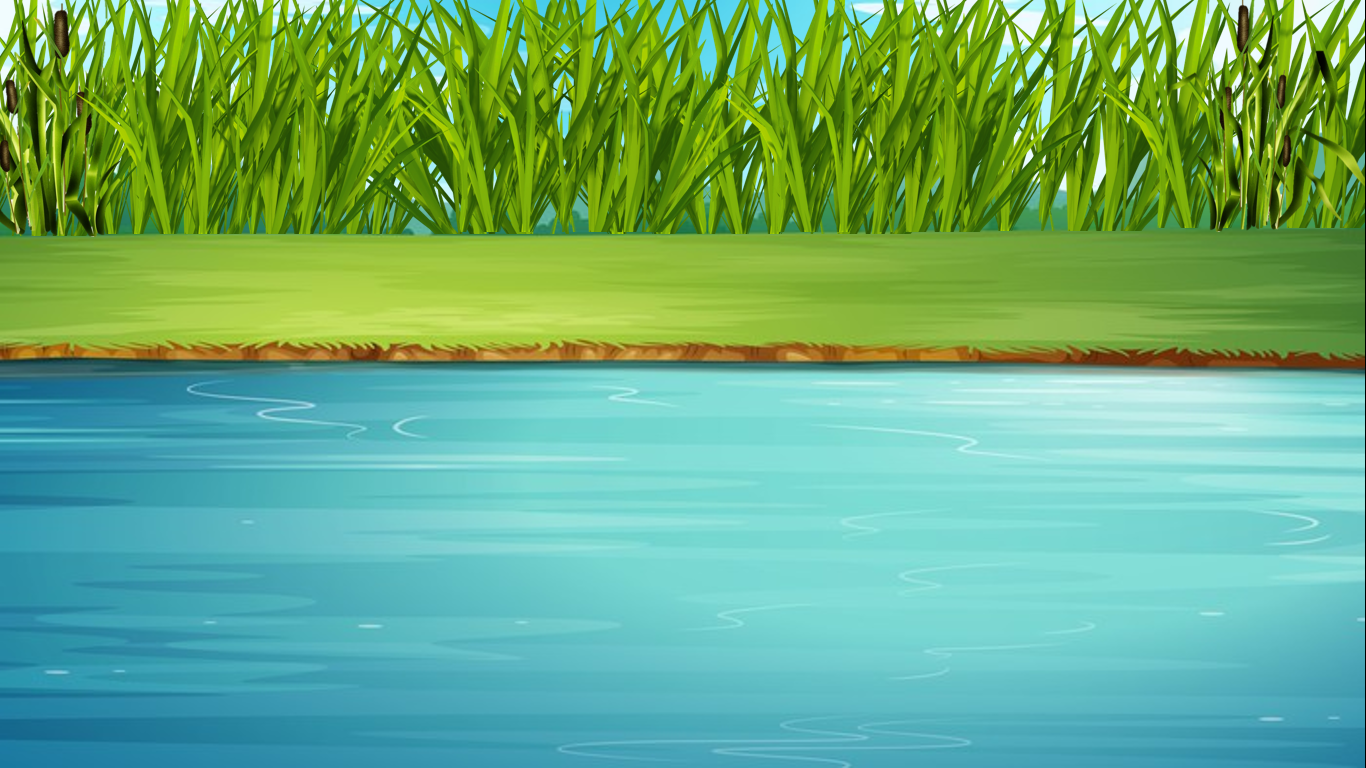 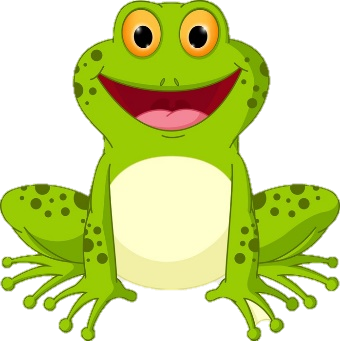 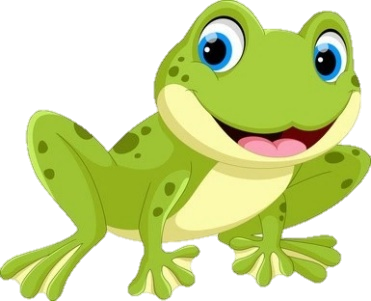 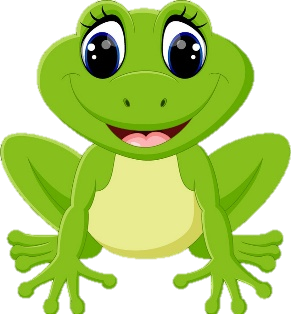 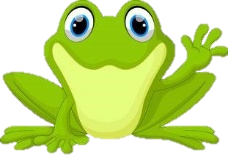 Giải nhất
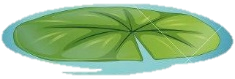 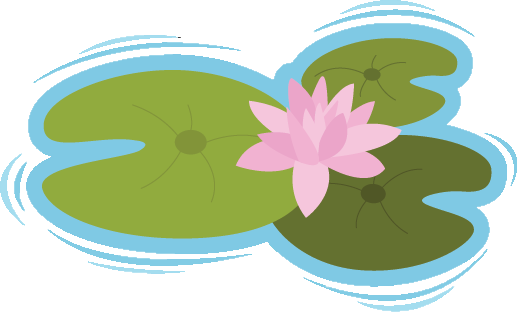 Cầu thủ, thủ môn xuất sắc nhất
Danh hiệu cao quý nhất
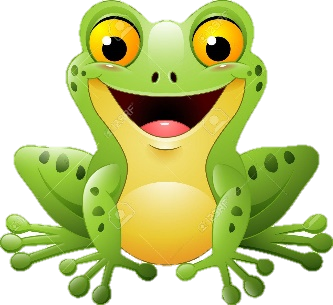 Giải nhì
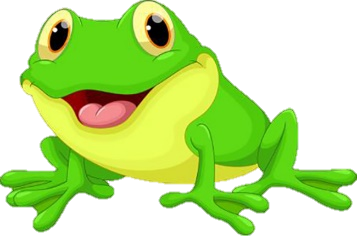 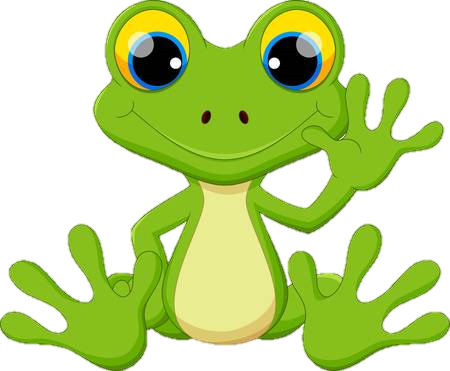 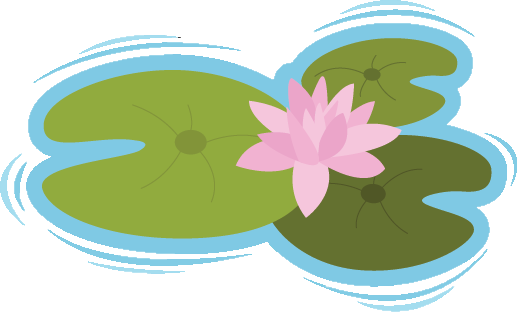 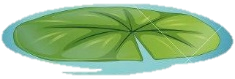 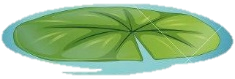 Cầu thủ, thủ môn xuất sắc
Giải ba
Danh hiệu cao quý
[Speaker Notes: Bấm vào con rắn để sang bài 3; bấm vào tên từng danh hiệu để chuyển trang]
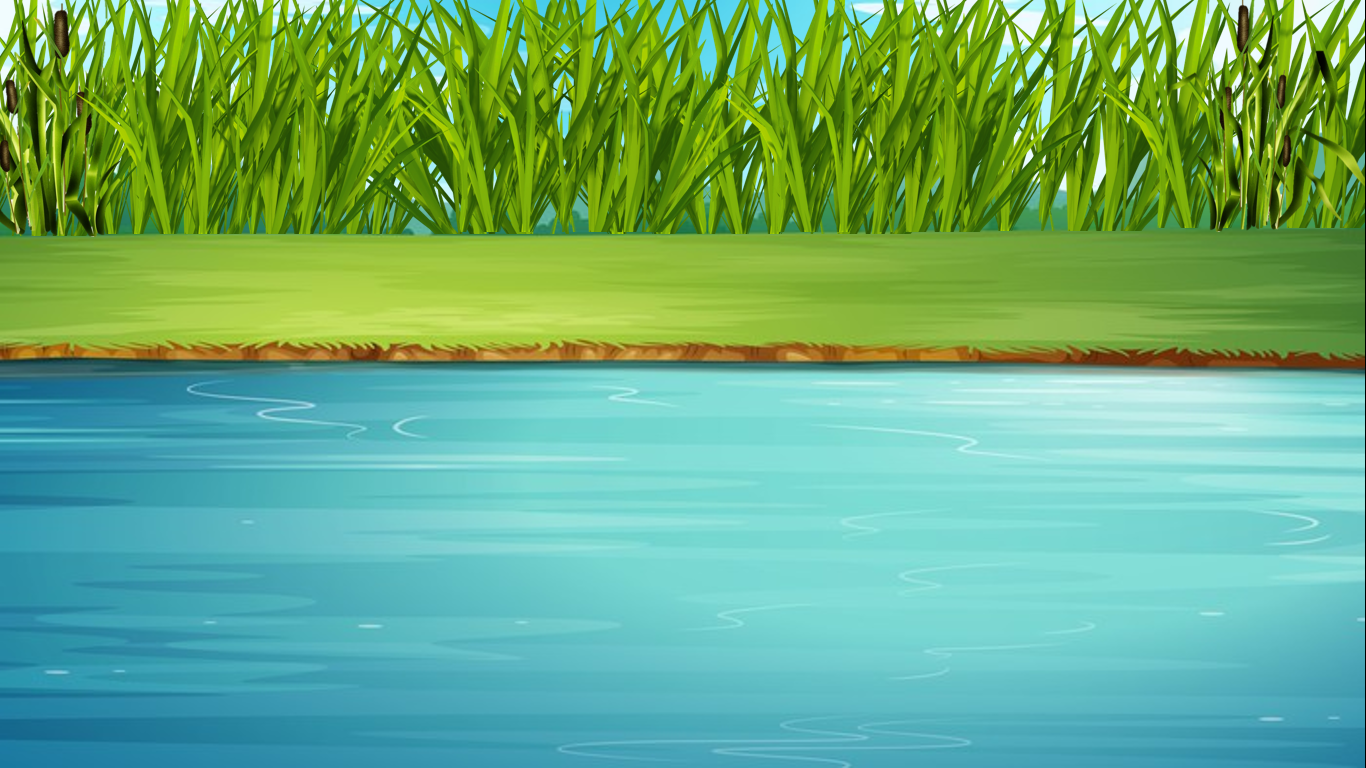 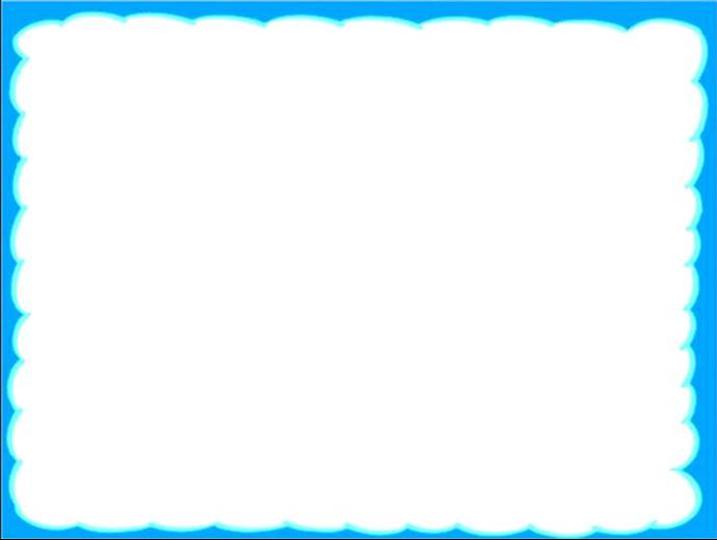 Giải thưởng trong các kì thi văn hóa, văn nghệ, thể thao:
Giải nhất
Huy chương Vàng
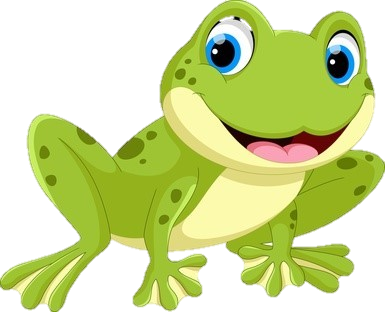 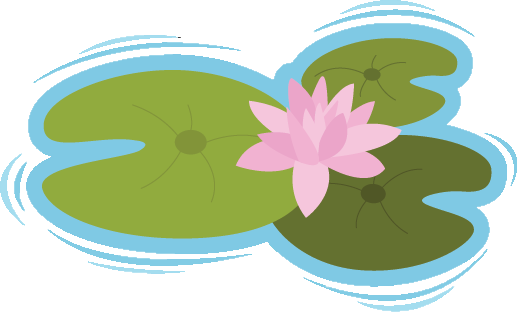 [Speaker Notes: Bấm vào con ếch quay lại trang chứa chữ]
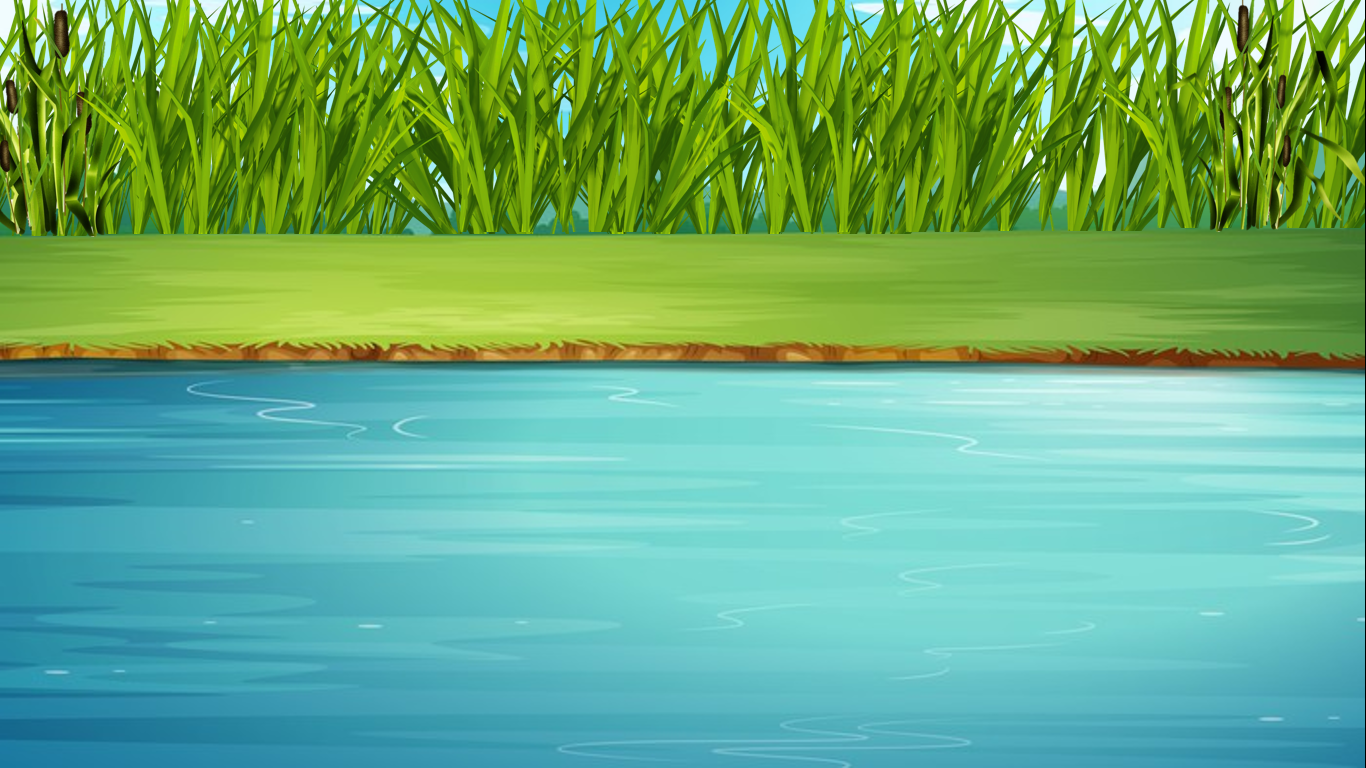 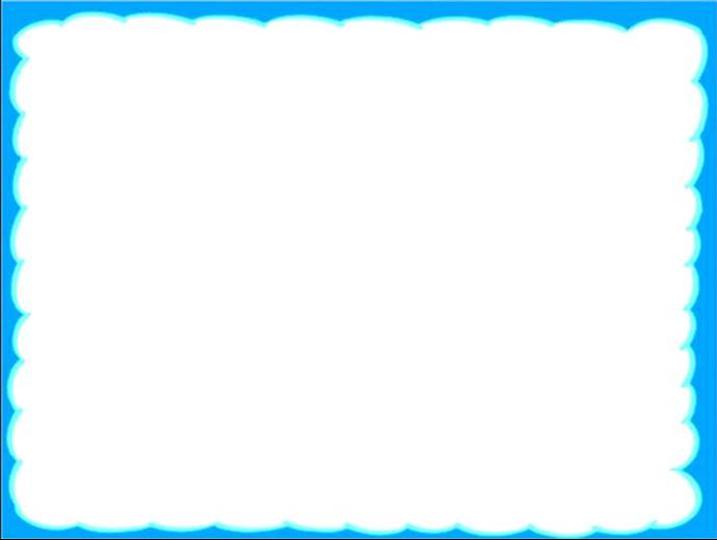 Giải thưởng trong các kì thi văn hóa, văn nghệ, thể thao:
Giải nhì
Huy chương Bạc
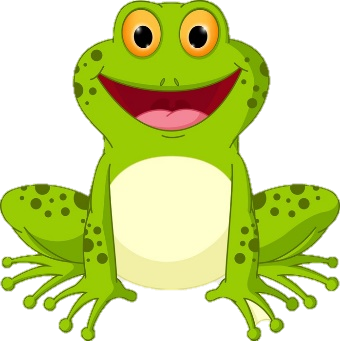 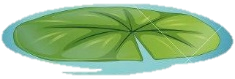 [Speaker Notes: Bấm vào con ếch quay lại trang chứa chữ]
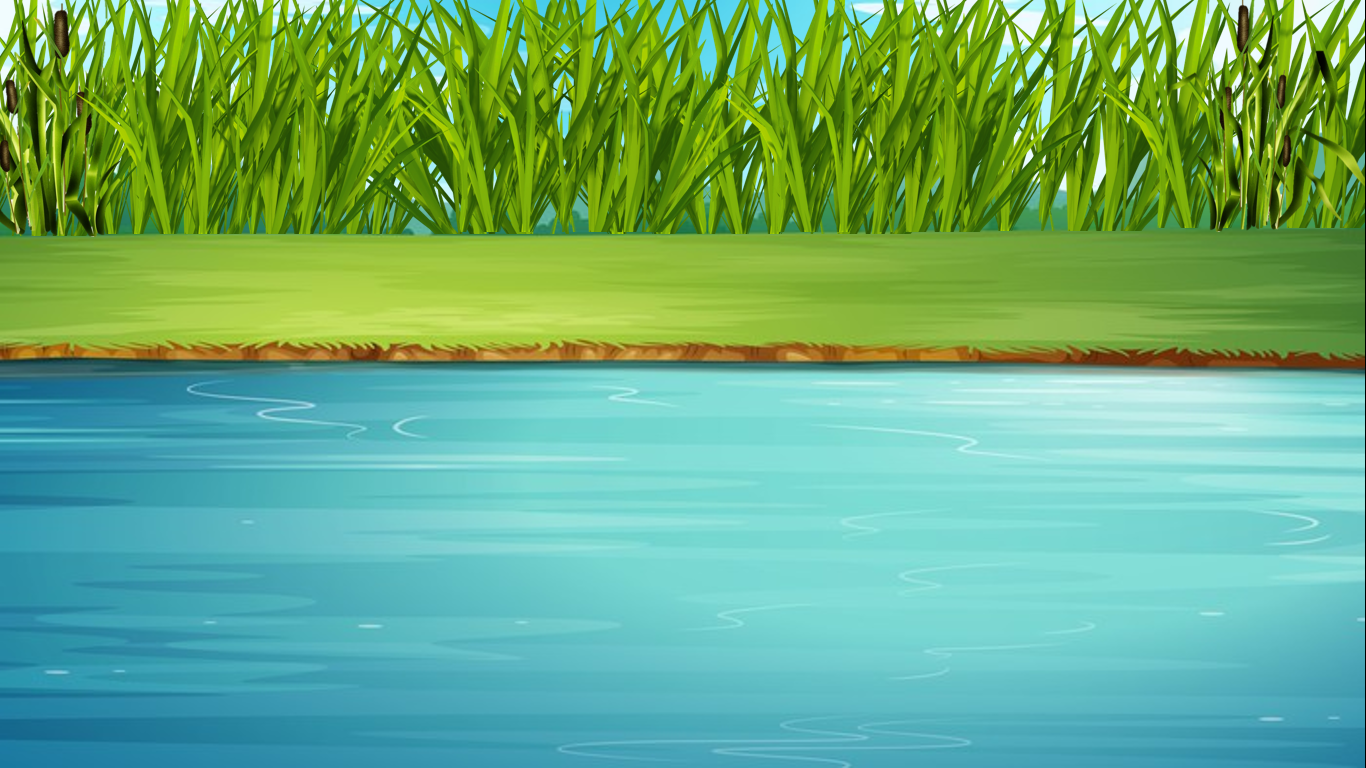 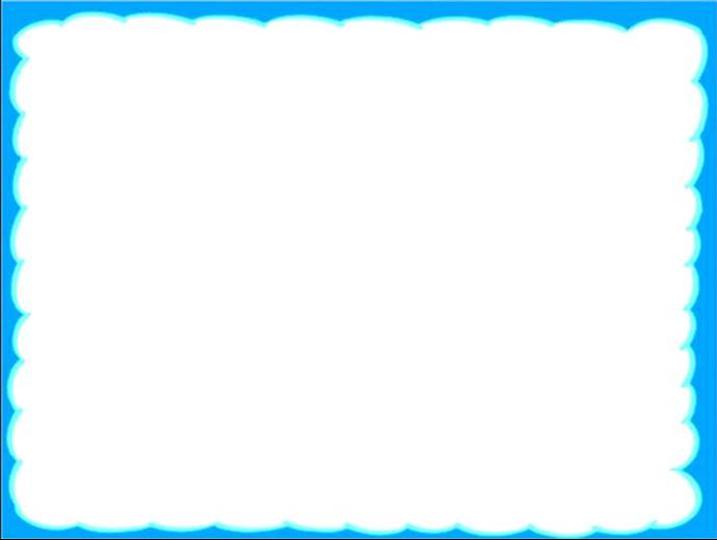 Giải thưởng trong các kì thi văn hóa, văn nghệ, thể thao:
Giải ba
Huy chương Đồng
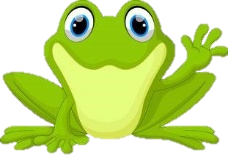 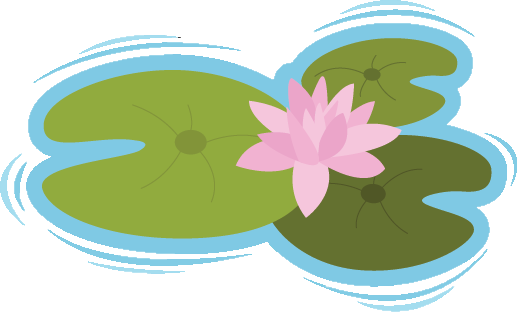 [Speaker Notes: Bấm vào con ếch quay lại trang chứa chữ]
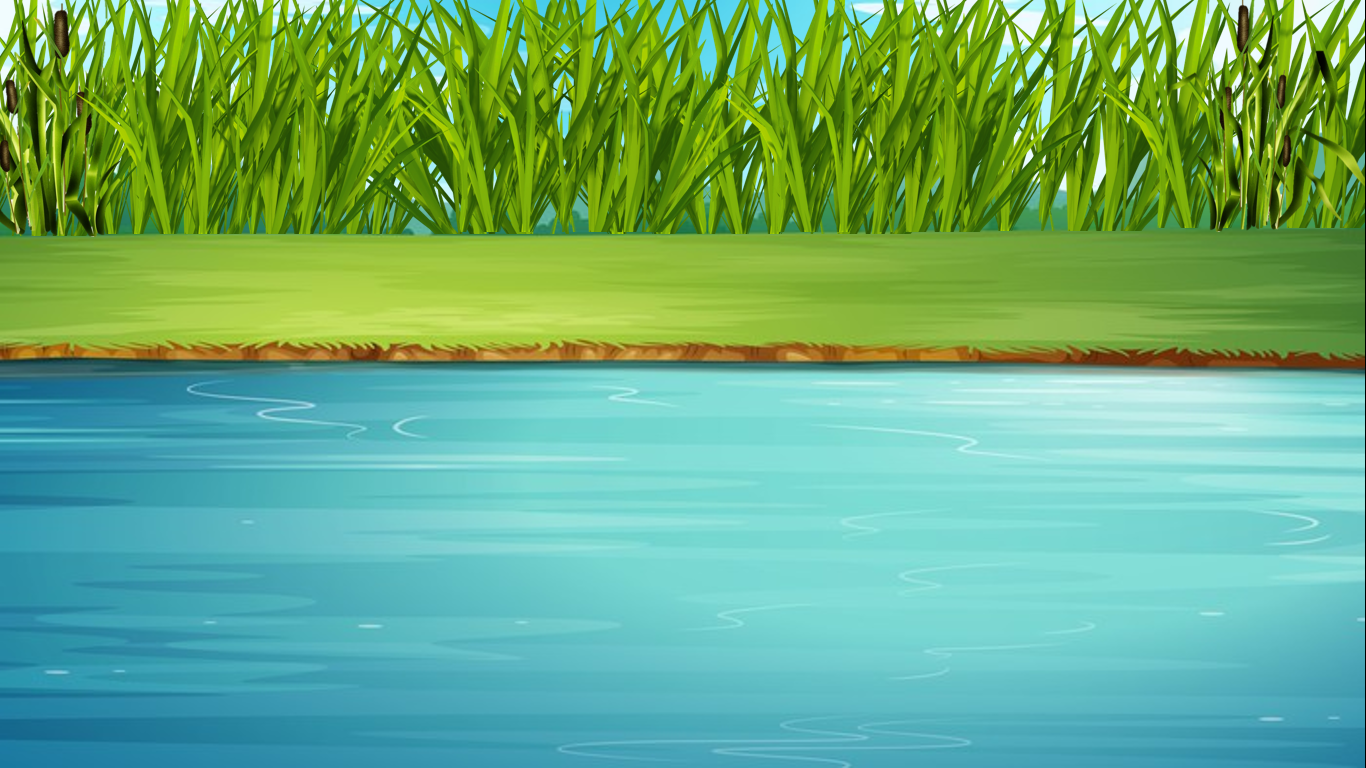 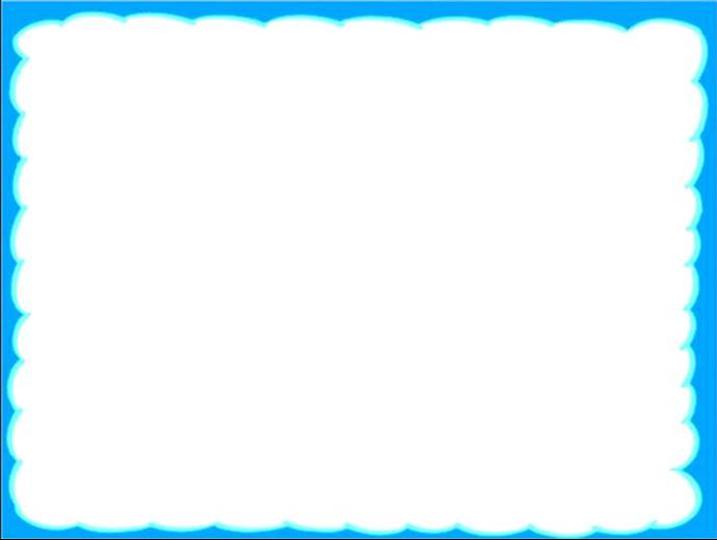 Danh hiệu dành cho các nghệ sĩ tài năng:
Danh hiệu cao quý nhất
Nghệ sĩ Nhân dân
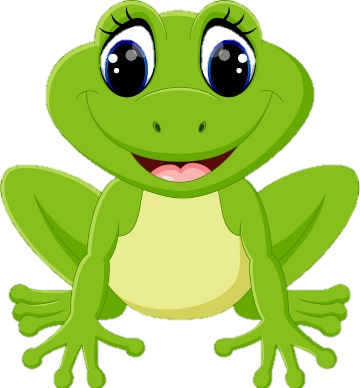 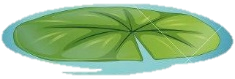 [Speaker Notes: Bấm vào con ếch quay lại trang chứa chữ]
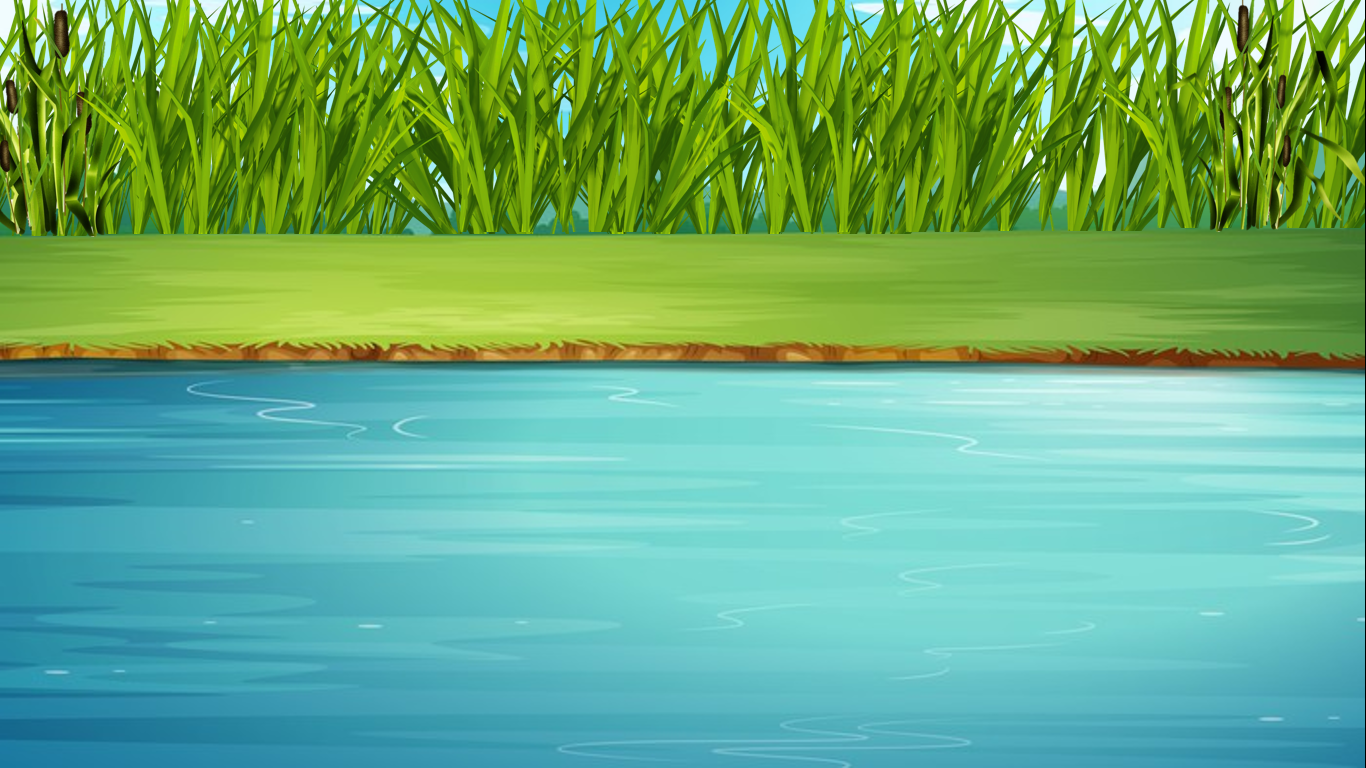 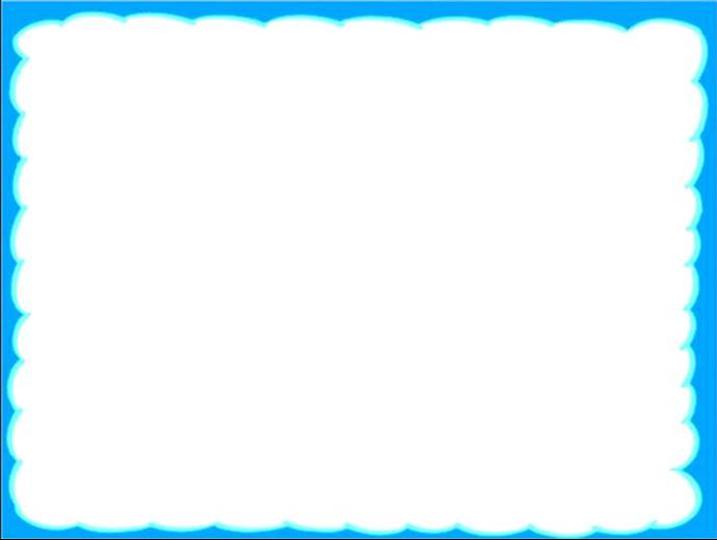 Danh hiệu dành cho các nghệ sĩ tài năng:
Danh hiệu cao quý
Nghệ sĩ Ưu tú
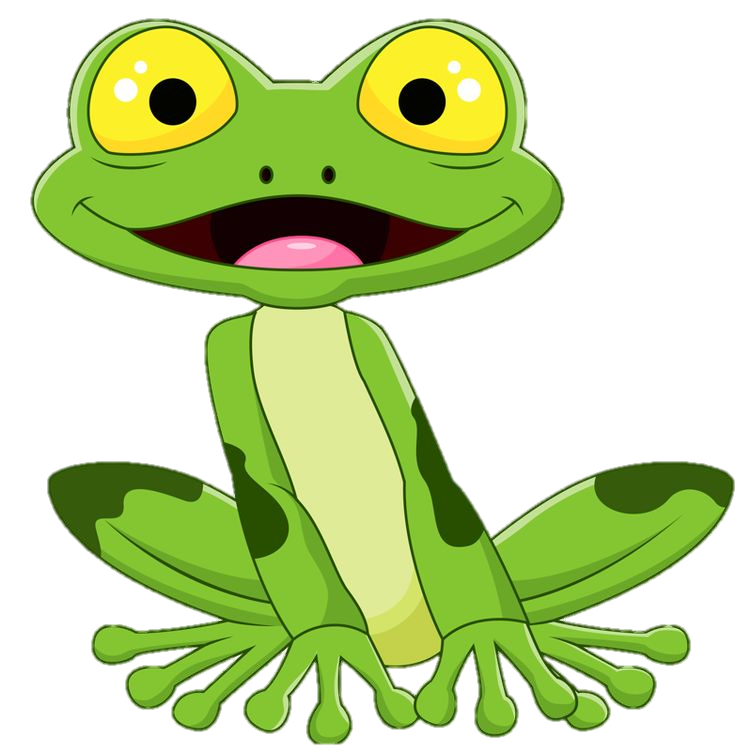 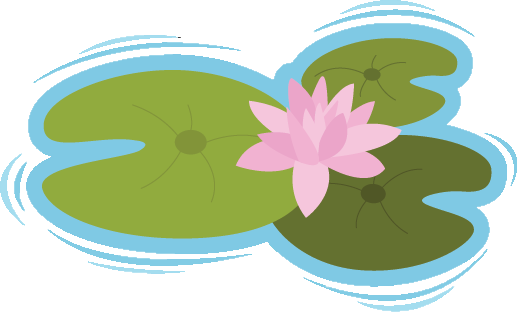 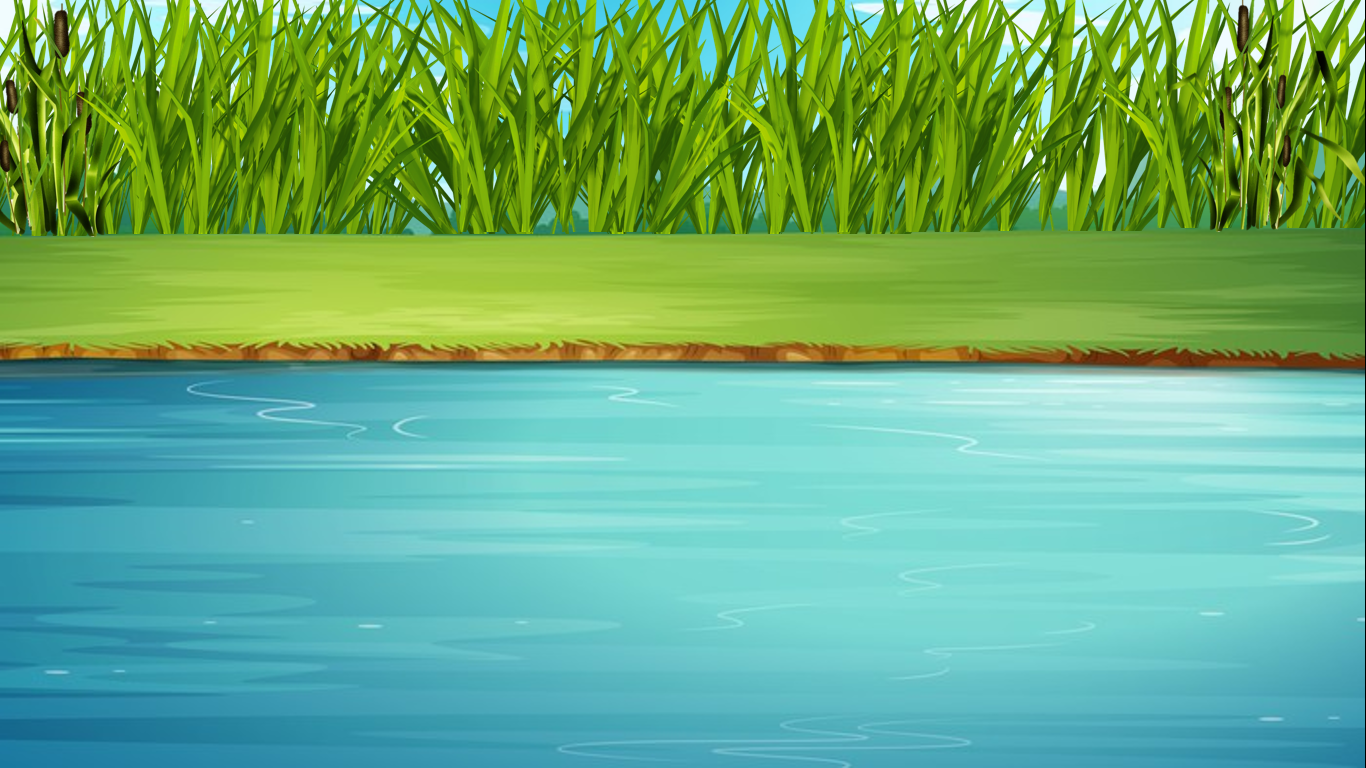 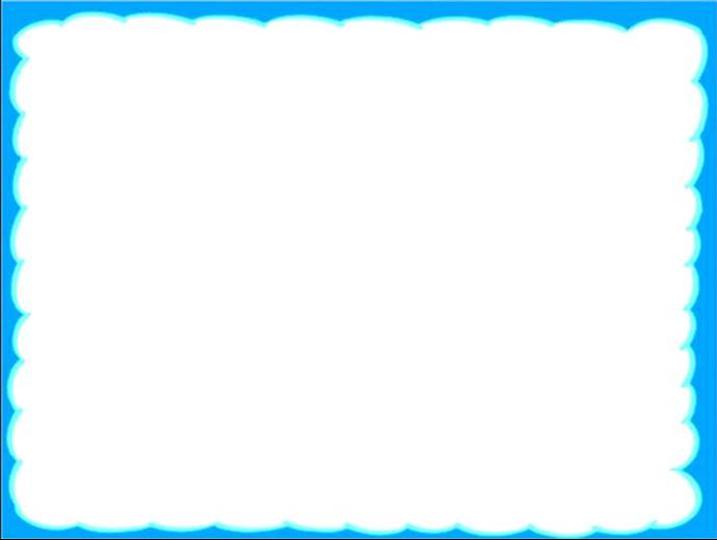 Danh hiệu dành cho các nghệ sĩ tài năng:
Cầu thủ, thủ môn 
xuất sắc nhất
Đôi giày Vàng,
 Quả bóng Vàng
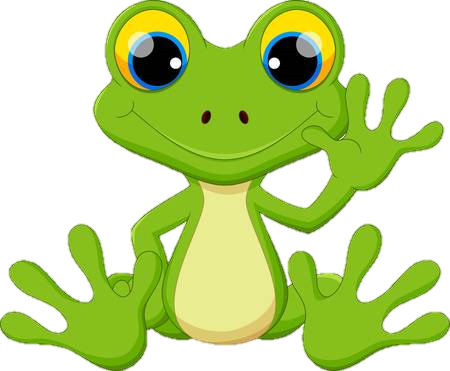 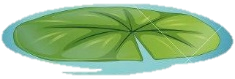 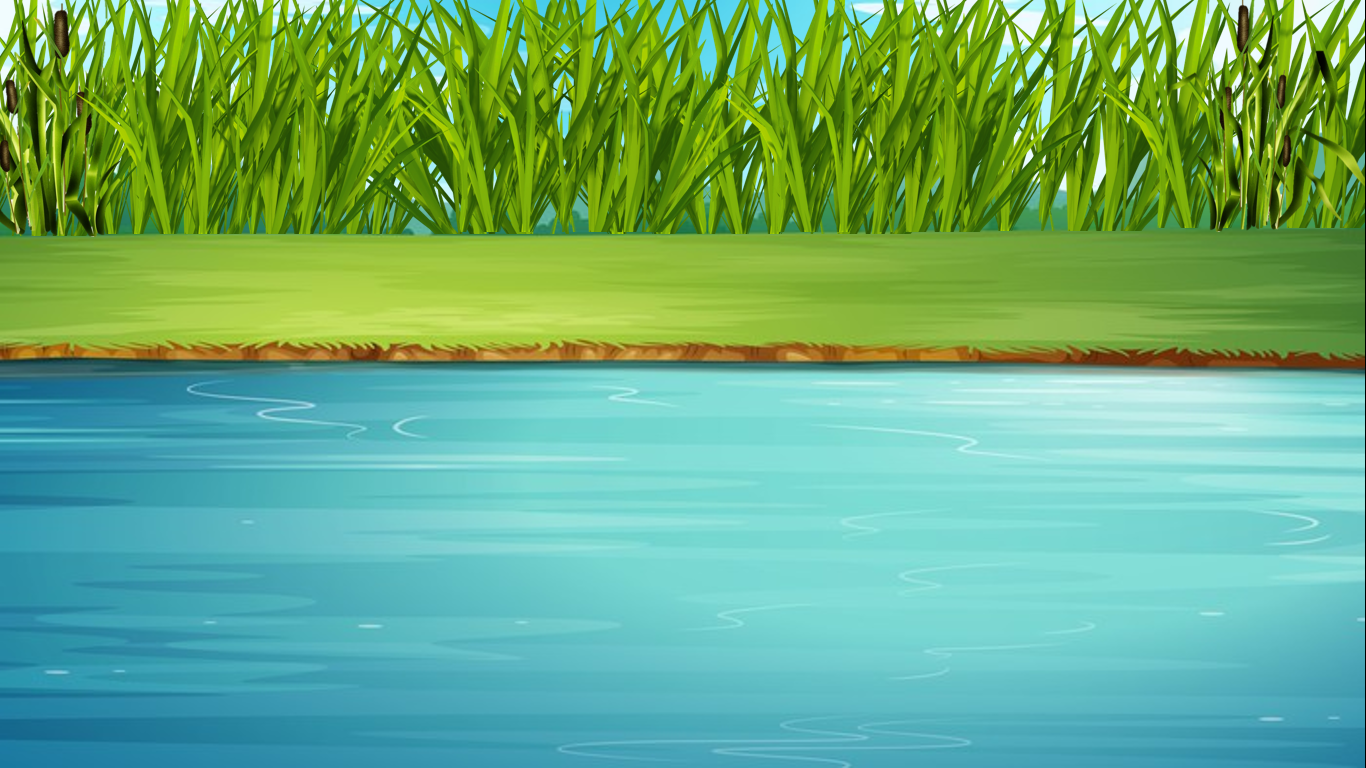 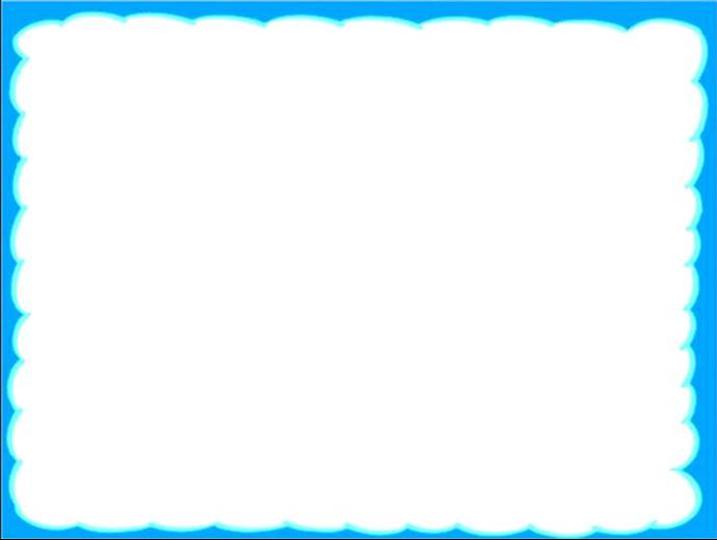 Danh hiệu dành cho các nghệ sĩ tài năng:
Cầu thủ, thủ môn 
xuất sắc
Đôi giày Bạc,
 Quả bóng Bạc
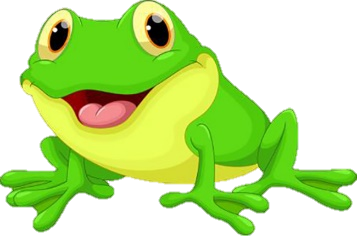 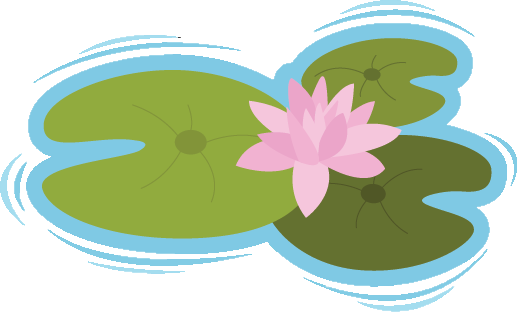 [Speaker Notes: Bấm vào con ếch quay lại trang chứa chữ]
(3) Viết lại tên các danh hiệu, giải thưởng, huy chương và kỉ niệm chương được in nghiêng dưới đây cho đúng :
a) Để tôn vinh các nhà giáo, những người có công với thế hệ trẻ, Nhà nước đã dành cho họ những phần thưởng tinh thần cao quý: các danh hiệu Nhà giáo 
  hân dân,   hà giáo Ưu tú, Kỉ niệm chương   ì sự nghiệp giáo dục,   ỉ niệm chương Vì sự nghiệp bảo vệ và chăm sóc trẻ em Việt Nam.
b) Đặng Ngọc Dương là học sinh khối chuyên Vật lí trường Đại học Khoa học Tự nhiên (Đại học Quốc gia Hà Nội). Năm học lớp 11, em đoạt    uy chương
  ồng Toán quốc tế. Năm học lớp 12, trong kì thi quốc gia môn Vật lí, em đoạt giải ba. Nhưng ngay sau đó, tại kì thi Vật lí quốc tế, một mình em đoạt cả   iải nhất tuyệt đối,   uy chương   àng và   iải nhất về thực nghiệm.
                                                                           Theo Vũ Hương Giang
k
N
v
K
N
n
V
n
h
H
đ
Đ
g
G
g
v
H
G
V
h
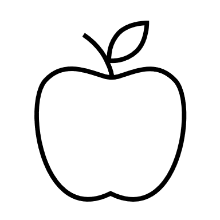 Đánh giá mục tiêu
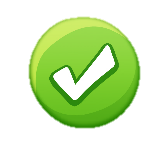 01
Nghe – viết đúng chính tả, trình bày đúng hình thức đoạn văn Tà áo dài Việt Nam.
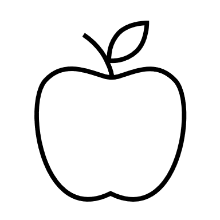 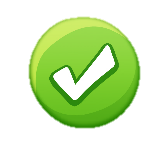 02
Sắp xếp tên gọi các huy chương, danh hiệu, giải thưởng theo đúng yêu cầu bài tập 2.
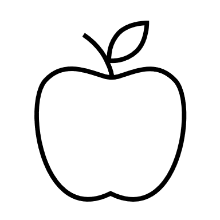 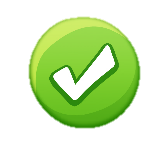 03
Nắm được cách viết tên các huy chương, danh hiệu, giải thưởng.
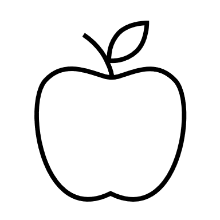 Trình bày bài sạch đẹp
04
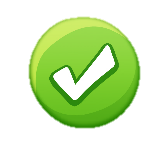 Dặn dò
Chuẩn bị bài:
Chính tả Bầm ơi
Ôn lại cách viết tên huy chương, danh hiệu, giải thưởng